Geometrie und Funktionen 1: Zykloide und Kettenlinien
Sandra Schick

Universität des Saarlandes

WS2020/21   08.12.2020
1
Gliederung
Anfänge der Analysis
Zykloide
Betrachtungen an der gewöhnlichen Zykloide
Eigenschaften
Weitere Formen der Zykloide
Anwendung
Kettenlinien
Betrachtungen an Kettenlinien
Eigenschaften 
Anwendung
2
Anfänge der Analysis
Analysis als Teilgebiet der Mathematik
17. Jahrhundert als Goldenes Zeitalter der Entwicklung der Analysis
Konkrete Probleme aus Geometrie und Physik regen systematische Begriffsbildung an
Zykloide als Objekt, an dem sich Grundprobleme der aufsteigenden Analysis fokussieren
 Nahezu alle großen Mathematiker befassen sich mit Zykloiden (führt auch zu Plagiatsvorwürfen)
3
Geschichte der Zykloiden
Trotz intensiver Auseinandersetzung mit Kreisen keine Entdeckung durch antike Geometer
1501: erste Konstruktion einer Zykloide (Bouvelles)
 Verwechslung mit Kreis, da Fokus auf π
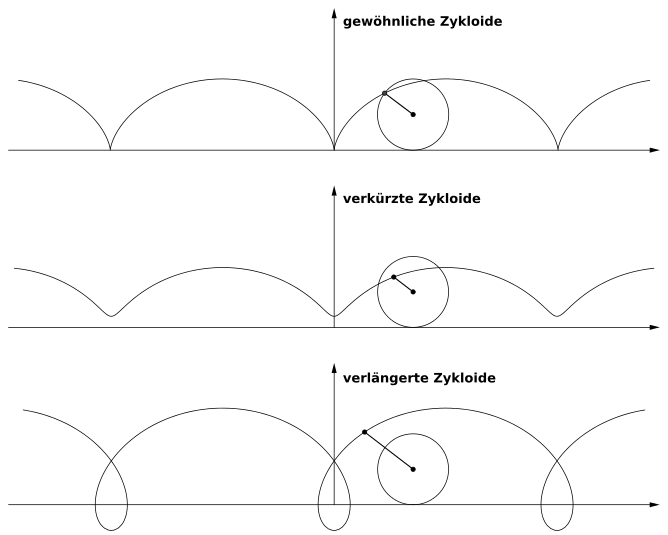 4
Die Zykloide
1598: Entdecken als geometrisches Objekt (Gallilei)
Definition: „Die gewöhnliche Zykloide ist die Bahn eines Punktes P auf der Peripherie eines Kreises, der mit gleichförmiger Geschwindigkeit und ohne zu gleiten auf einer Geraden abrollt.“
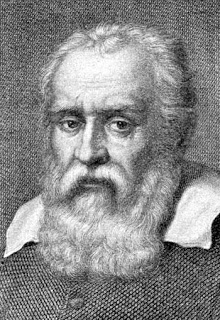 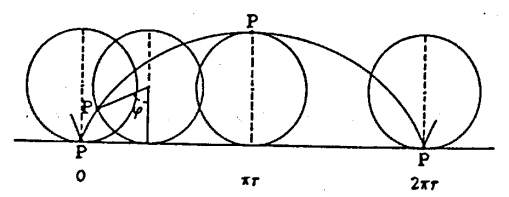 5
Eigenschaften von Zykloiden:
Achsensymmetrie
Periodizität
Konvexität
Rollbewegung der Zykloide als Überlagerung von Rotation und Translation, die sich auf Höhe und Weite des Punktes P auswirken
Gesonderte Beschreibung von Höhe und Weite durch geschickt gewähltes Koordinatensystem
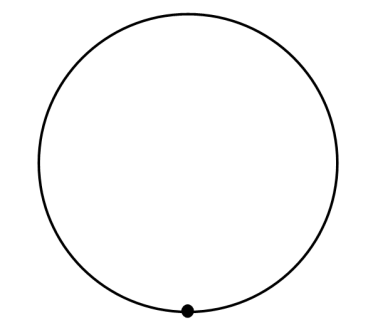 6
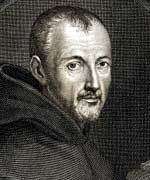 1629: Mersenne 
		     über Zykloide zu Roberval
Rotation
y = yP
Translation
        x =  xP  +  s
Rotationsanteil
Translationsanteil
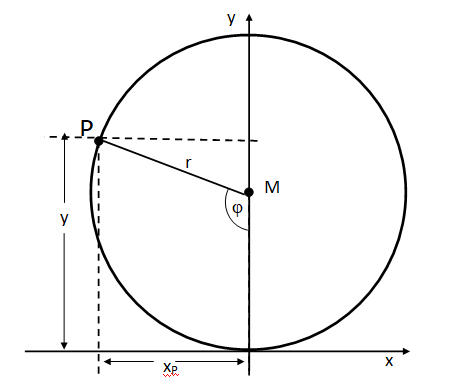 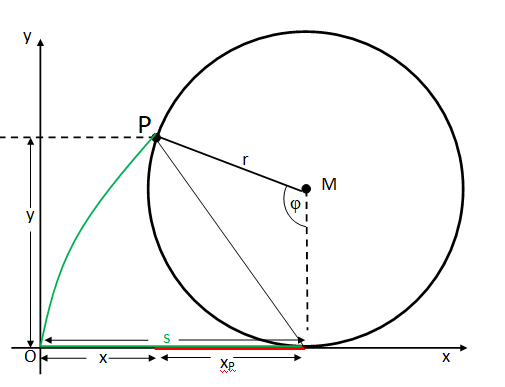 7
Aristotelisches Paradoxon wird erklärbar
1629 von Mersenne als Aufgabe an Roberval gestellt, um Zykloide einzuführen
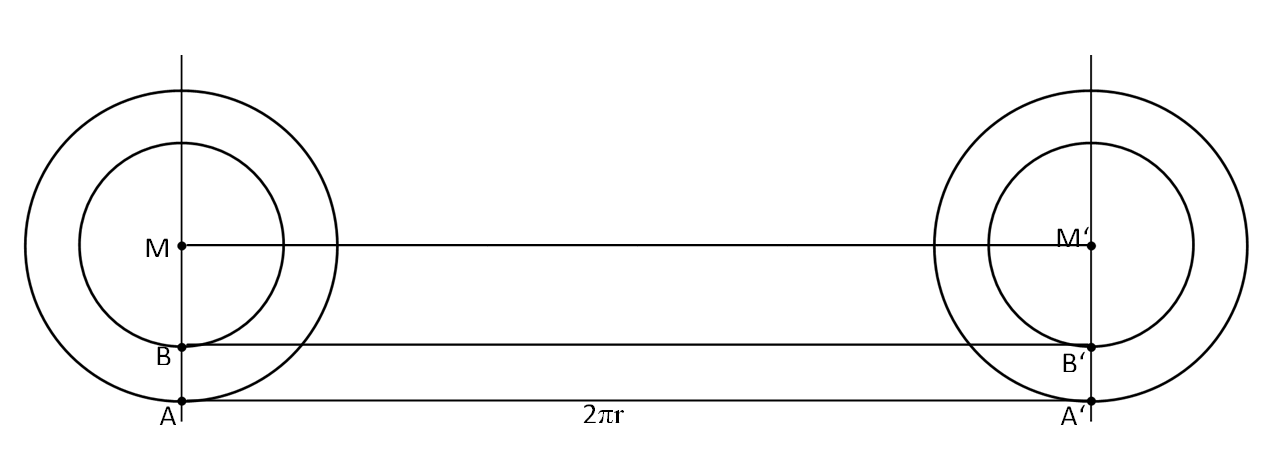 8
Darstellungsform der Zykloide
Heutige Parameterstellung gab es in 1. Hälfte des 17. Jahrhunderts noch nicht
φ = Abwälzwinkel
r =Radius des Rollkreises
x = Horizontale Weite des Punktes P
y = vertikale Höhe des Punktes P
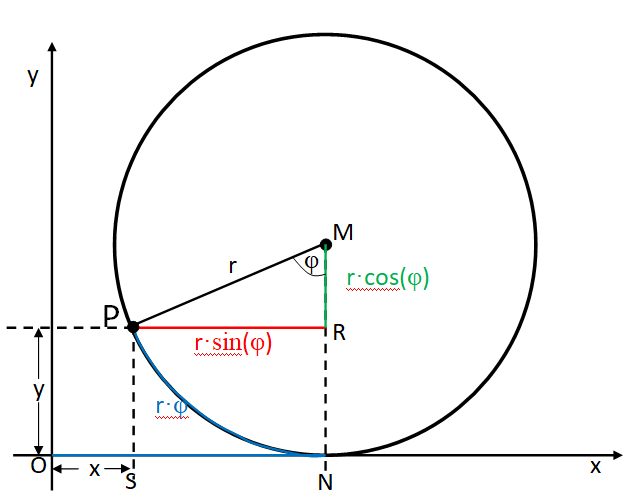 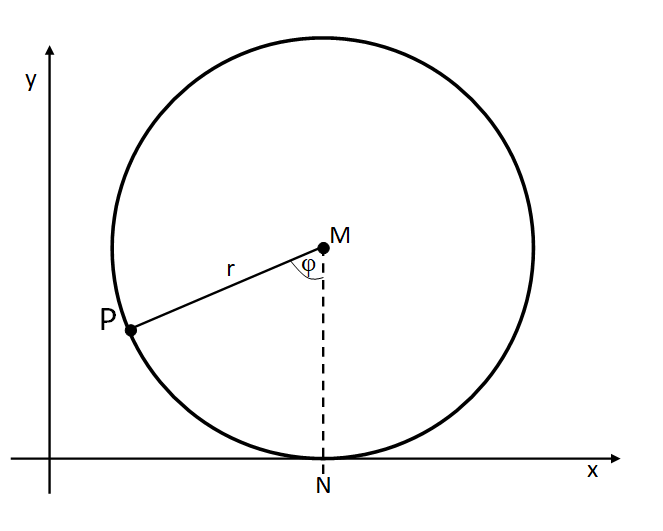 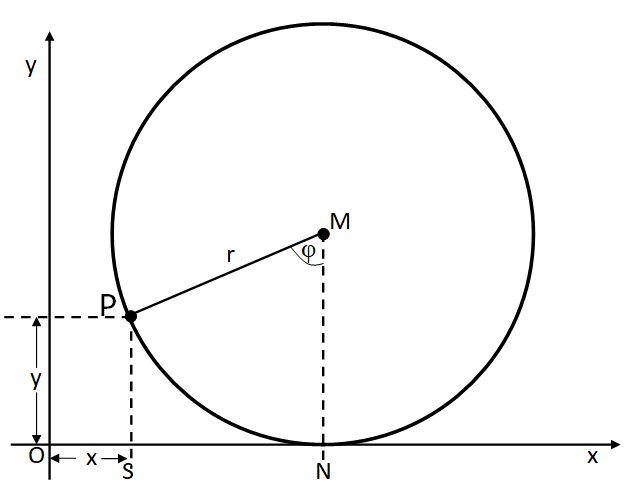 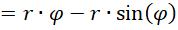 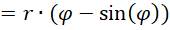 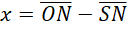 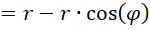 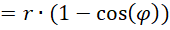 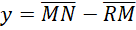 9
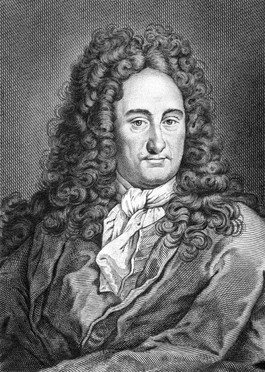 1686: Integraldarstellung (Leibniz)

Für r=1 und y ϵ [0;2] gilt:
P bewegt sich auf Erzeugerkreis 
	 im Uhrzeigersinn bei 0 beginnend
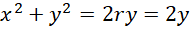 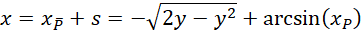 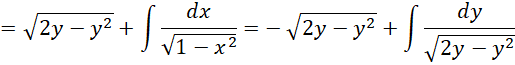 10
Quadratur
Vermutung aufgrund realer Wägeversuche:
	Fläche Zykloid< 3x Flächeninhalt Erzeugerkreis (Gallilei)
1634: erste Quadratur Trochoide (Roberval)




Flächeninhalt halbe Zykloide 
 = Inhalt der Fläche unter Hilfskurve + Inhalt Zwickel
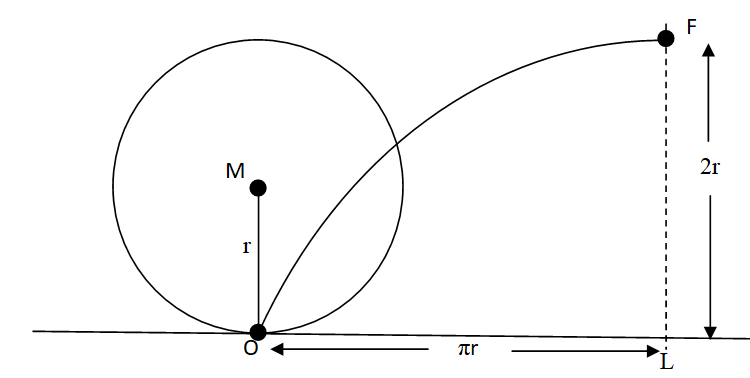 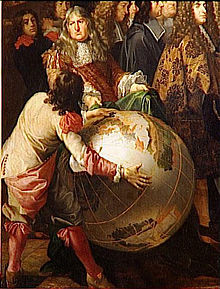 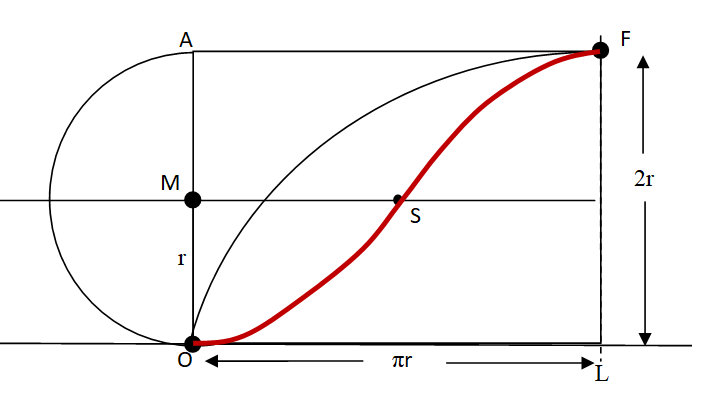 3 allgemeine Heurismen:
Verfahrensmodularität
(Zerlegen in Teilprobleme)
Gegenstandsmodularität
(Zerlegen 2er Flächen in paarweise übereinstimmende Flächen)
Umstrukturierung (Symmetrie bringende Hilfslinie einfügen)
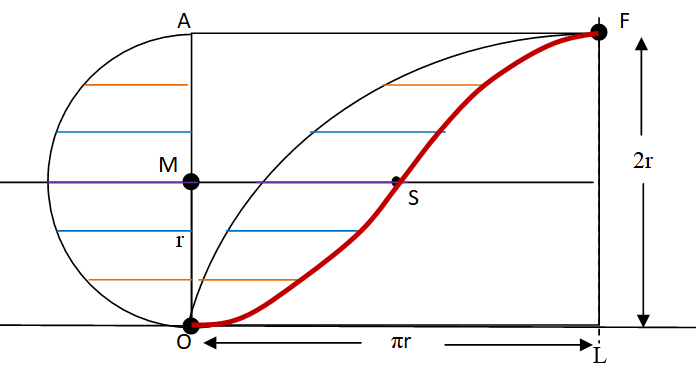 Gleichfarbige Strecken besitzen die gleiche Länge (Konstruktion, Punktsymmetrie)
 Flächeninhalt Zwickel = Flächeninhalt Halbkreis (Cavalieri?)
Zerlegen des Rechtecks OLFA mittels Sinuskurve (Begleiterin der Zykloide) in zwei zu S punktsymmetrische kongruente Teile
Nach ½ Drehung Punkt O auf Position F
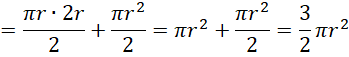 11
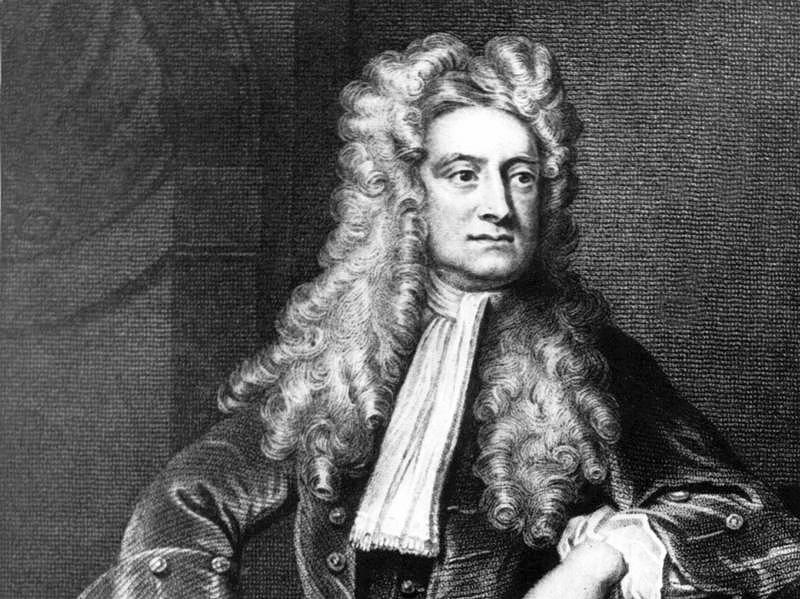 2. Hälfte des 17. Jahrhunderts: 
Abgrenzung der Analysis und Erprobung 
der neuen Methoden an der Zykloide
1664: Anwendung Potenzreihen für arcsin(x) und    
                auf Berechnungen an der Zykloide  (Newton)
	



 approximative Berechnung Flächeninhalte von Zykloidensegmenten durch gliedweise Integration
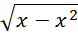 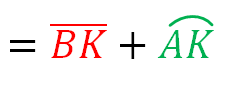 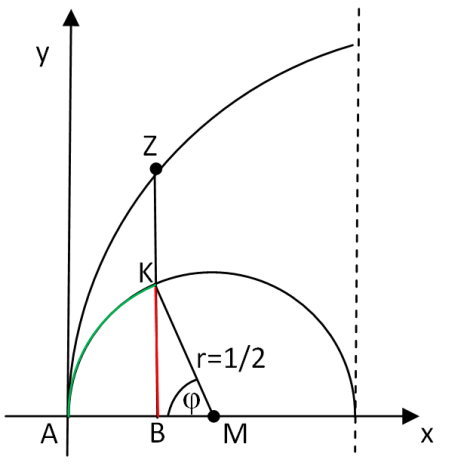 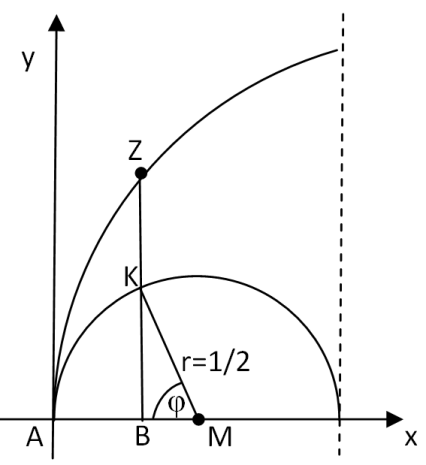 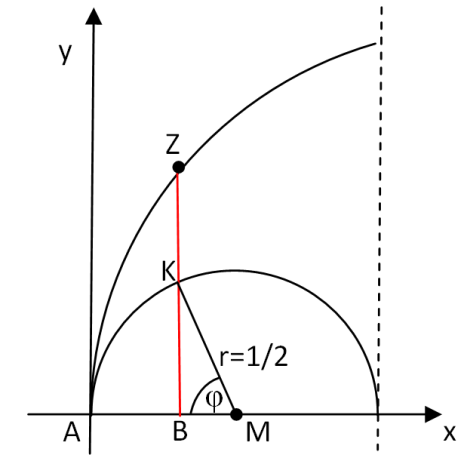 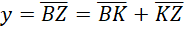 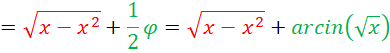 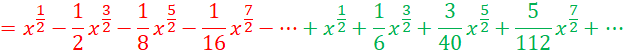 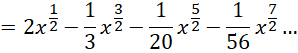 12
1673 Erproben des Transmutationssatzes (Leibniz) zur Quadratur
Transmutationssatz nach Leibniz

Quadratrix der Zykloide als Hilfsfunktion z (Geradengleichung             )
Flächeninhalt eines Zykloidenabschnitts


Flächeninhalt Zykloide
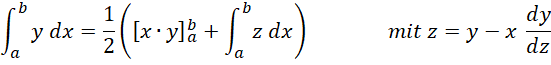 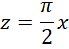 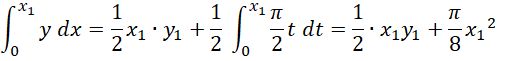 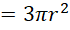 13
1659: Ausbau der Quadraturprobleme (Pascal)
Flächeninhaltsbestimmungen von Teilen von Zykloiden
Schwerpunktberechnungen
Volumenbestimmung von Rotationskörpern
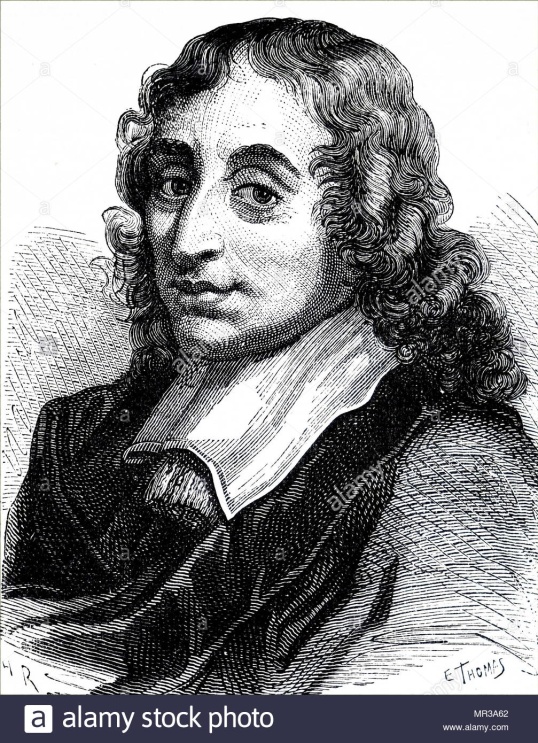 14
Tangente der Zykloide
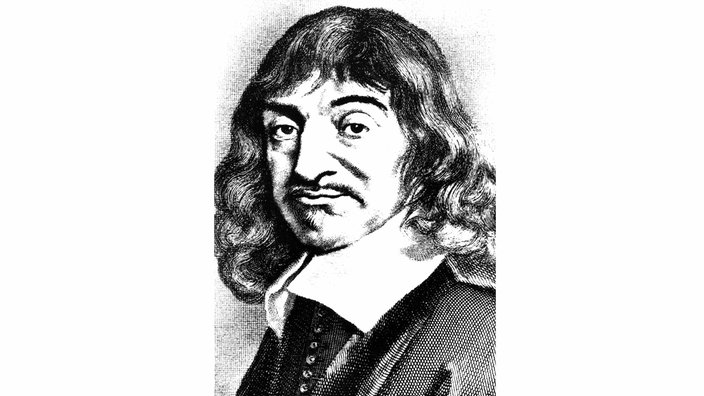 1638: Konstruktion der Tangente      (Descartes)
N: momentaner Abrollpunkt
T: Gegenpunkt zu N
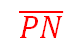 als Normale im Zykloidenpunkt P (Analogie Rollkreis – Rollvieleck als implizite Limesbetrachtung)
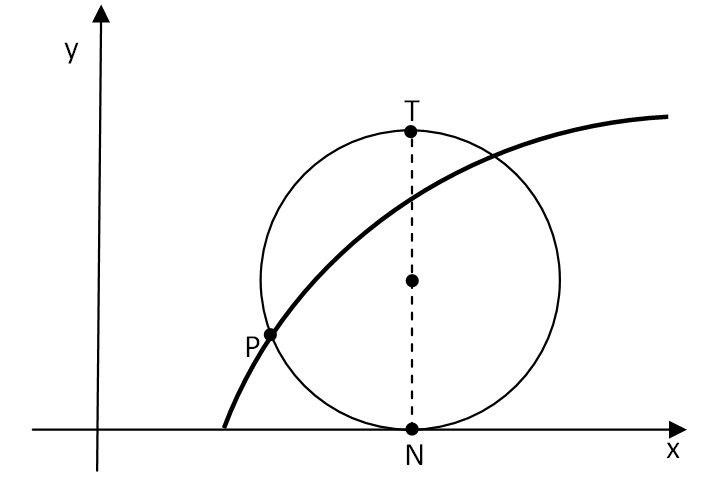 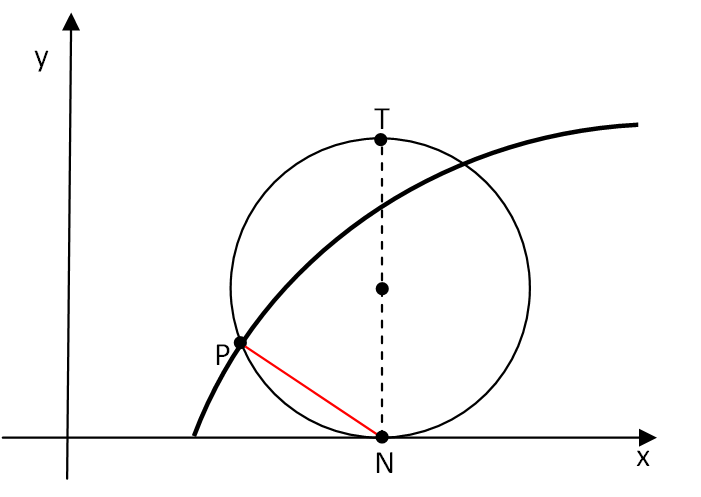 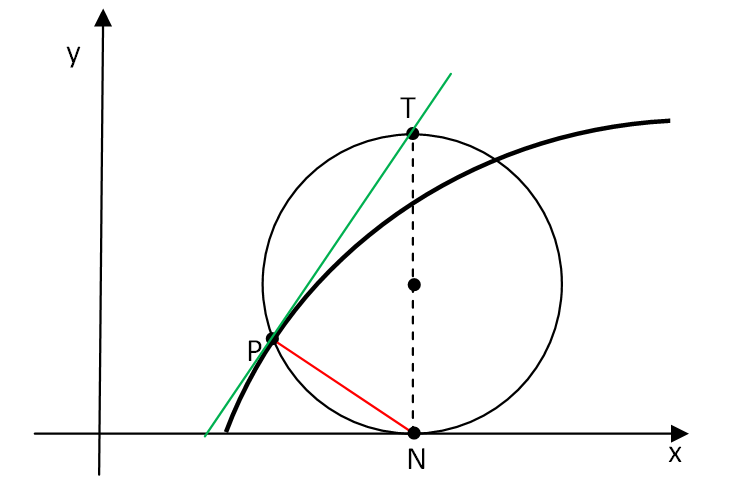 Wenn Normale  durch N, dann Tangente durch Gegenpunkt T (Thalessatz)
15
Tangentenkonstruktion nach Roberval (1639) und Torricelli (1641) unabhängig voneinander







Genaue, auf Prinzipien der Analysis beruhende Rechnungen, ungenaue Zeichnungen
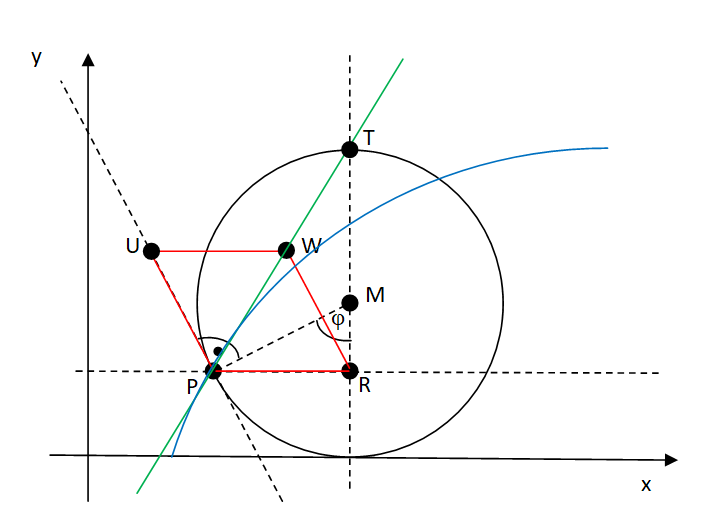 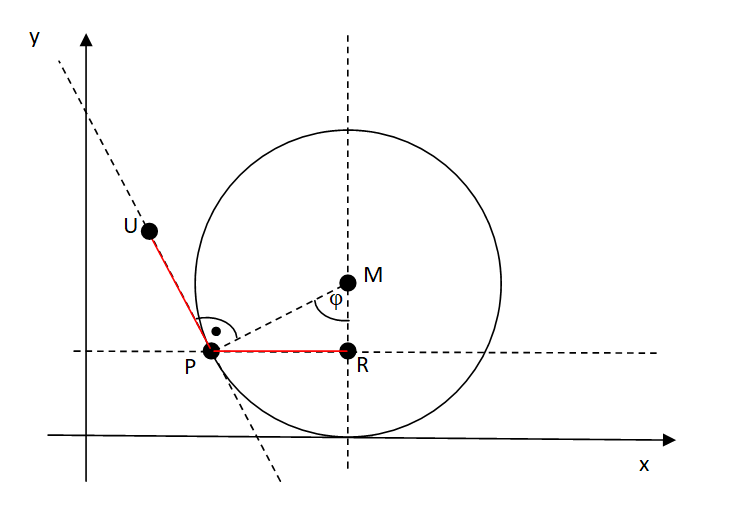 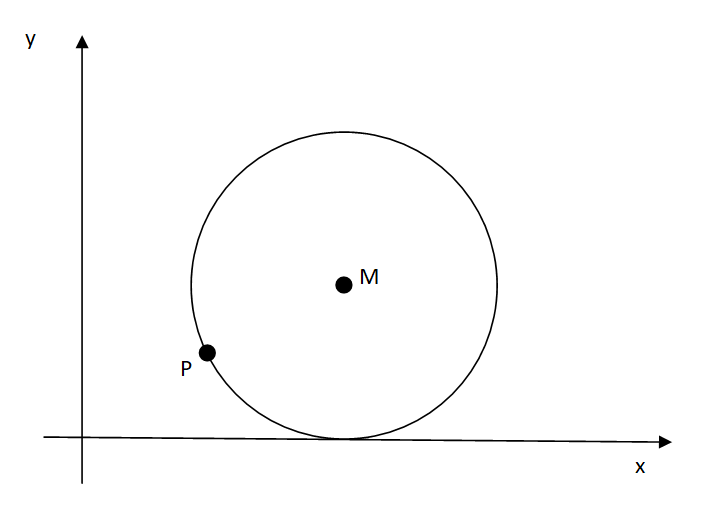 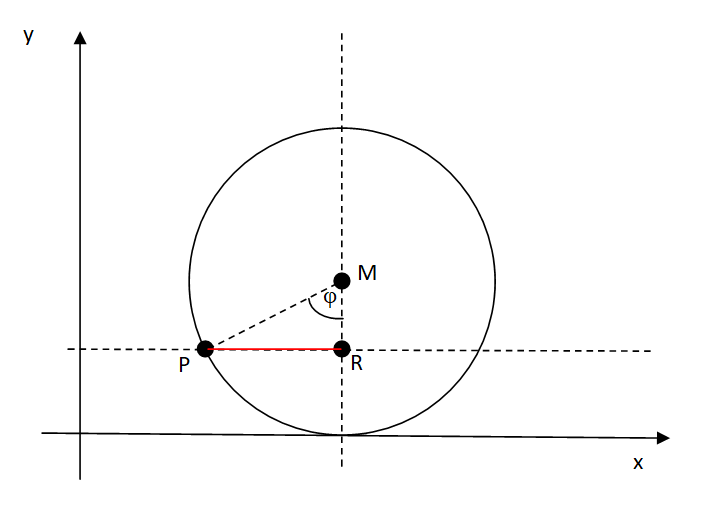 Geschwindigkeit P =
Überlagerung konstante
Translationsgeschwindigkeit
mit Betrag r und konstante
Winkelgeschwindigkeit vom
Betrag 1
Diagonale des
hergeleiteten Rhombus
gibt Lage und Richtung
der Tangente an
Betrachtung
Geschwindigkeit P
relativ zur Rollstrecke
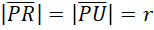 16
Eigenschaften von Zykloiden
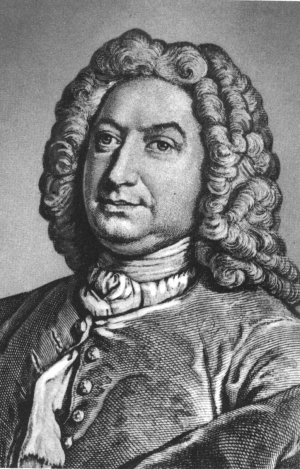 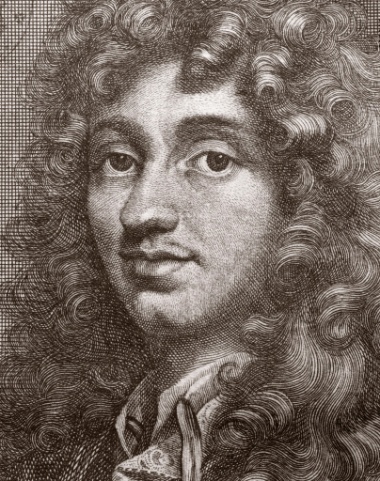 Physikalische Eigenschaften
1673: Tautochronie (Hyugens)
1697: Brachistochronie (Johann Bernoulli)




Bisher keine technischen Anwendungen (tautochron wäre für Pendeluhren gut aber Reibung)
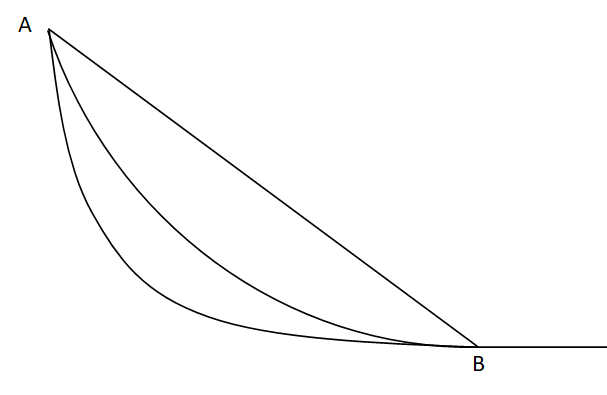 Wenn in einer vertikalen Ebene zwei Punkte A und B gegeben sind, soll man dem beweglichen Punkt M eine Bahn AMB anweisen, auf welcher er von A ausgehend vermögend seiner eigenen Schwere in kürzester Zeit nach B gelangt.
 Leibniz, Newton, de L‘Hospital, Jakob Bernoulli
Eine (ebene) Kurve von A bis B im Schwerefeld der Erde heißt
tautochron, wenn sich ein Gegenstand nur unter Einfluss der 
Schwerkraft bewegt und vom Startpunkt A zum Zielpunkt B die
selbe Zeit benötigt, wie von jedem anderen Startpunkt zwischen A
und B auf ihr.
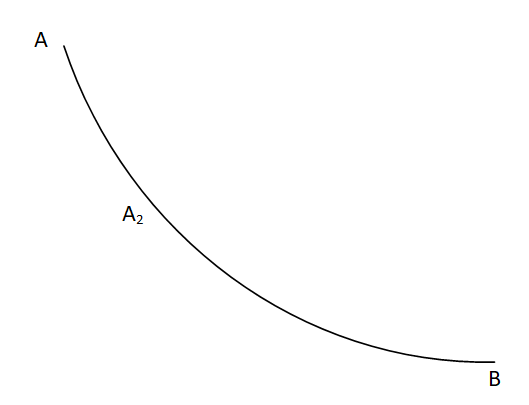 17
Andere Formen der Zykloide
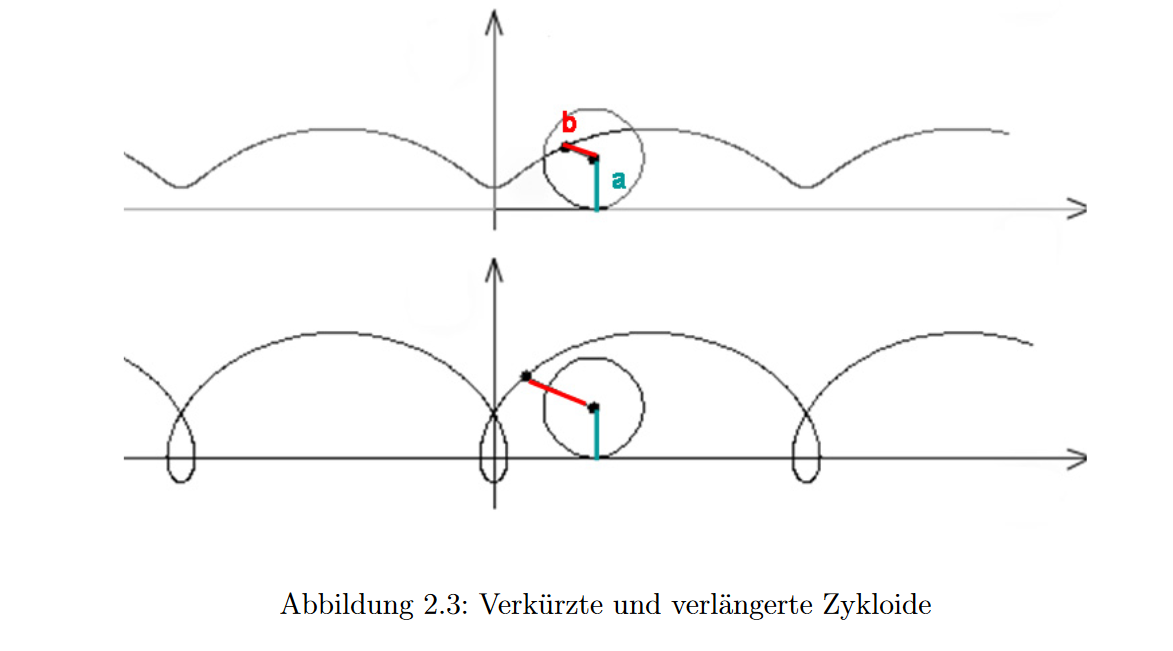 Verkürzte Zykloide


Verlängerte Zykloide
18
Hypozykloide
Ein Hypozykloid ist eine ebene Kurve, die durch die Spur eines festen Punktes auf einem kleinen Kreis erzeugt wird, der innerhalb eines größeren Kreises rollt.
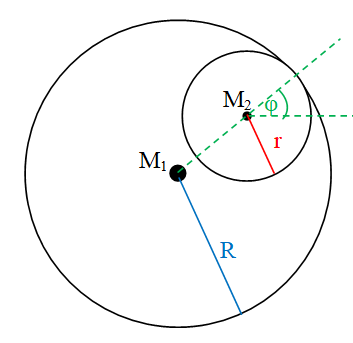 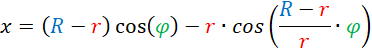 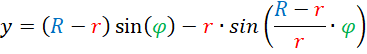 19
R/r=m   (m= Anzahl der Berührpunkte mit festem Kreis, falls ganzzahlig)
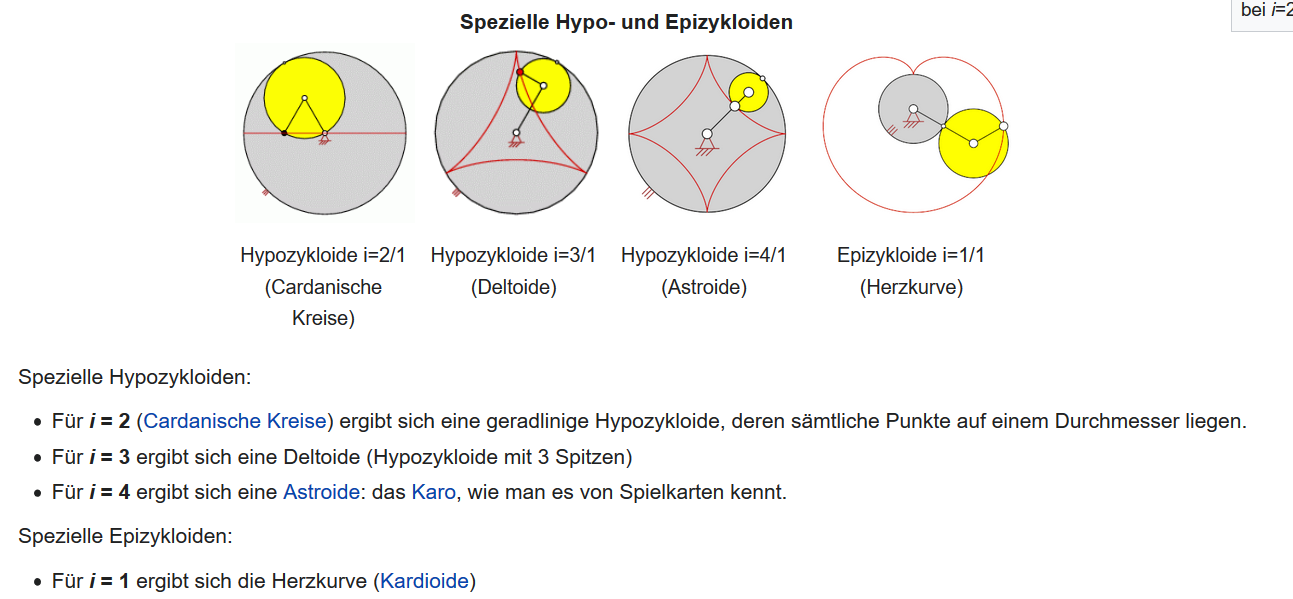 Cardanische Kreise
m=2/1=2
Deltoide
m=3/1=3
Astroide
m=4/1=4
20
Falls R/r kein ganzzahliges Verhältnis:
Beispiel: R=5 und r=1,02
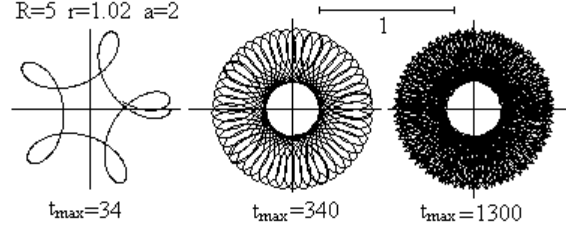 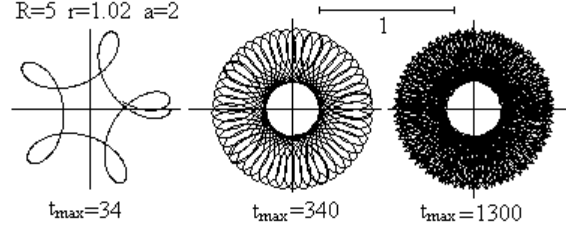 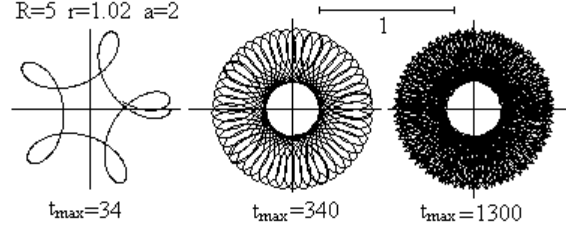 21
verlängerte                                 verkürzte
Hypozykloide                              Hypozykloide
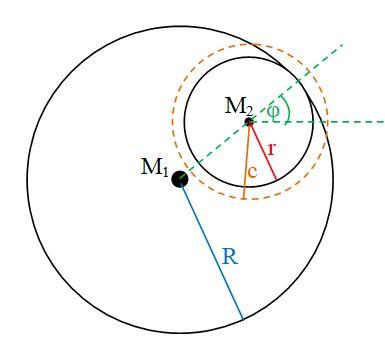 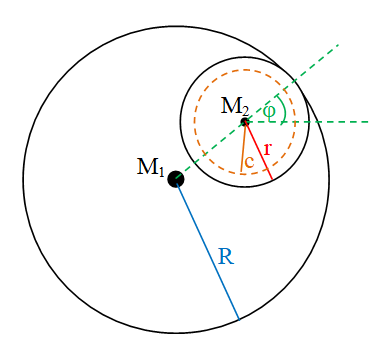 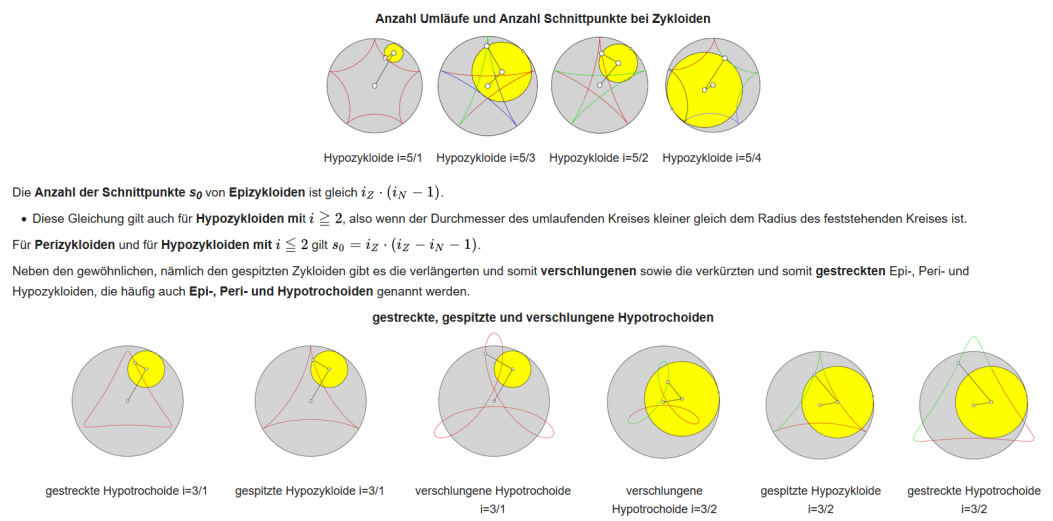 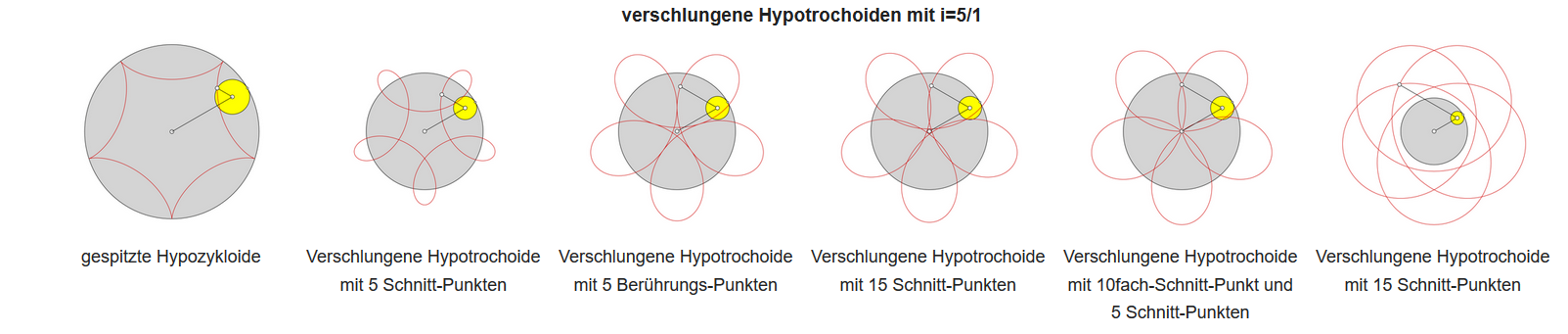 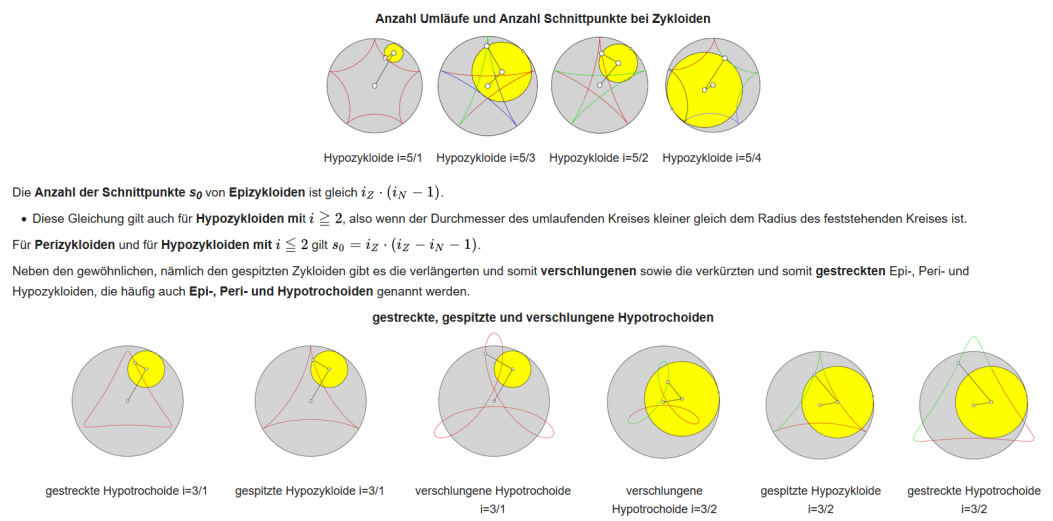 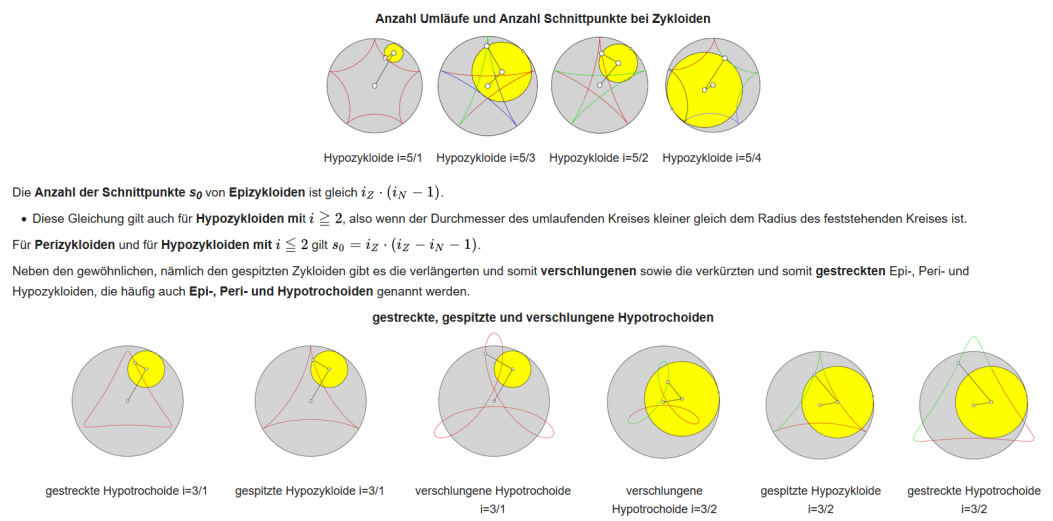 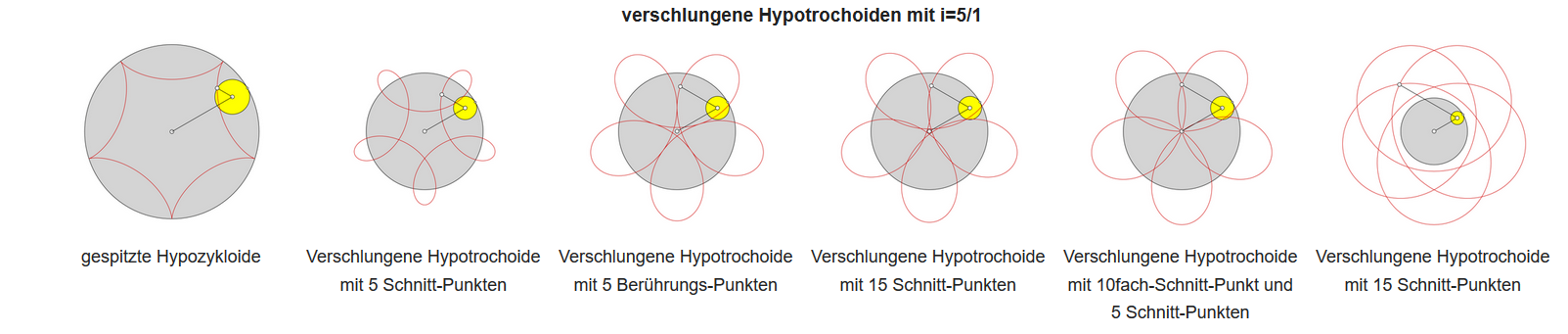 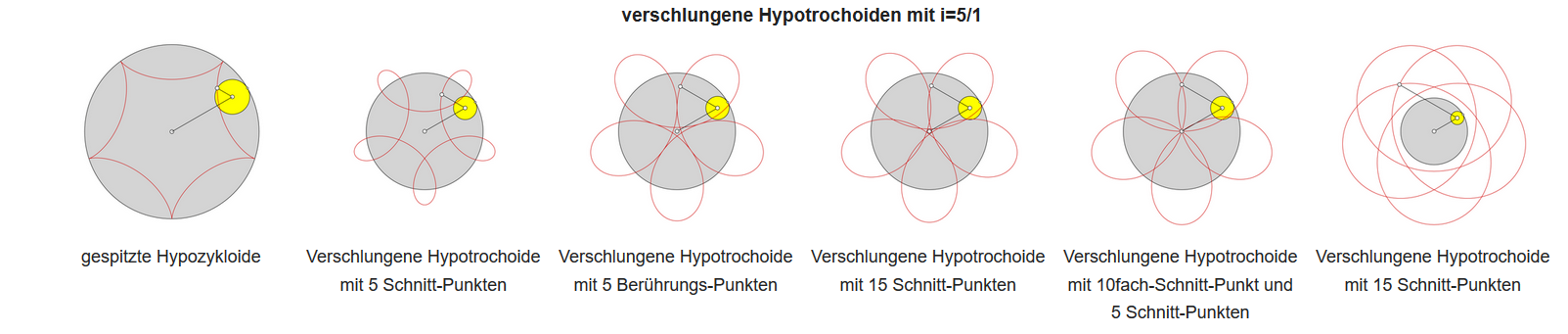 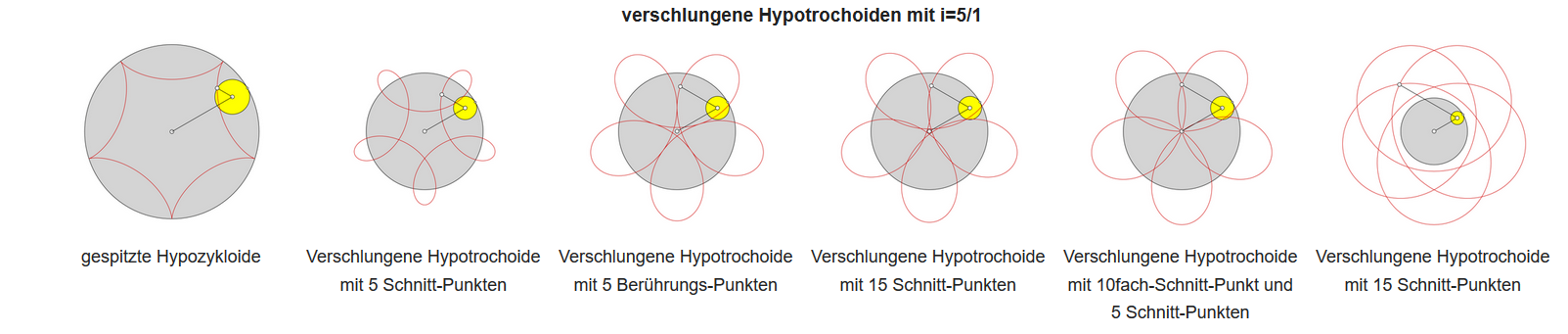 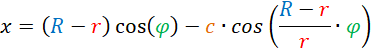 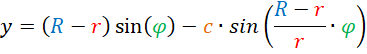 22
Epizykloiden
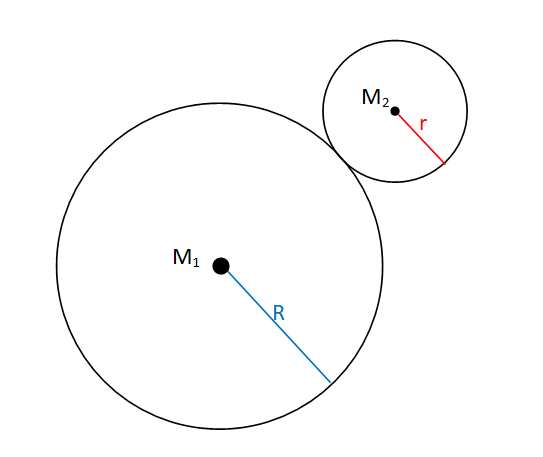 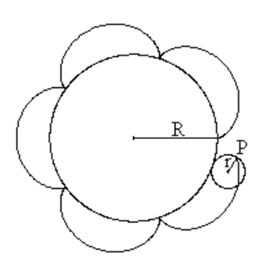 R/r ist ganzzahlig
c=r
c>r
c=r
R=r
c<r
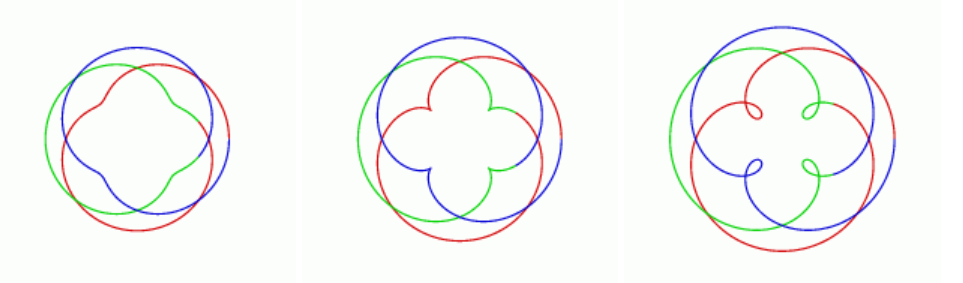 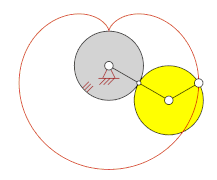 verkürzte Epizykloide
spitze Epizykloide
verlängerteEpizykloide
23
Anwendungen
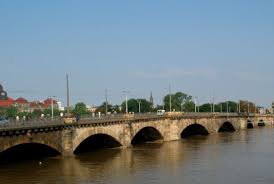 Zykloide: Begeisterung Gallileis: 
	„Man möge Brücken diese Form geben.“
Frühe Faszination für hypo- und epizykloidenähnliche Muster: Gotische Rosette
Hypo- und Epizykloide: Getriebetechnik, Zahnräder
Spirograph (mathematisches Spielzeug)
Notre-Dame de Paris 1190-1250
Kathedrale von Amiens (Rosette 1375-1402)
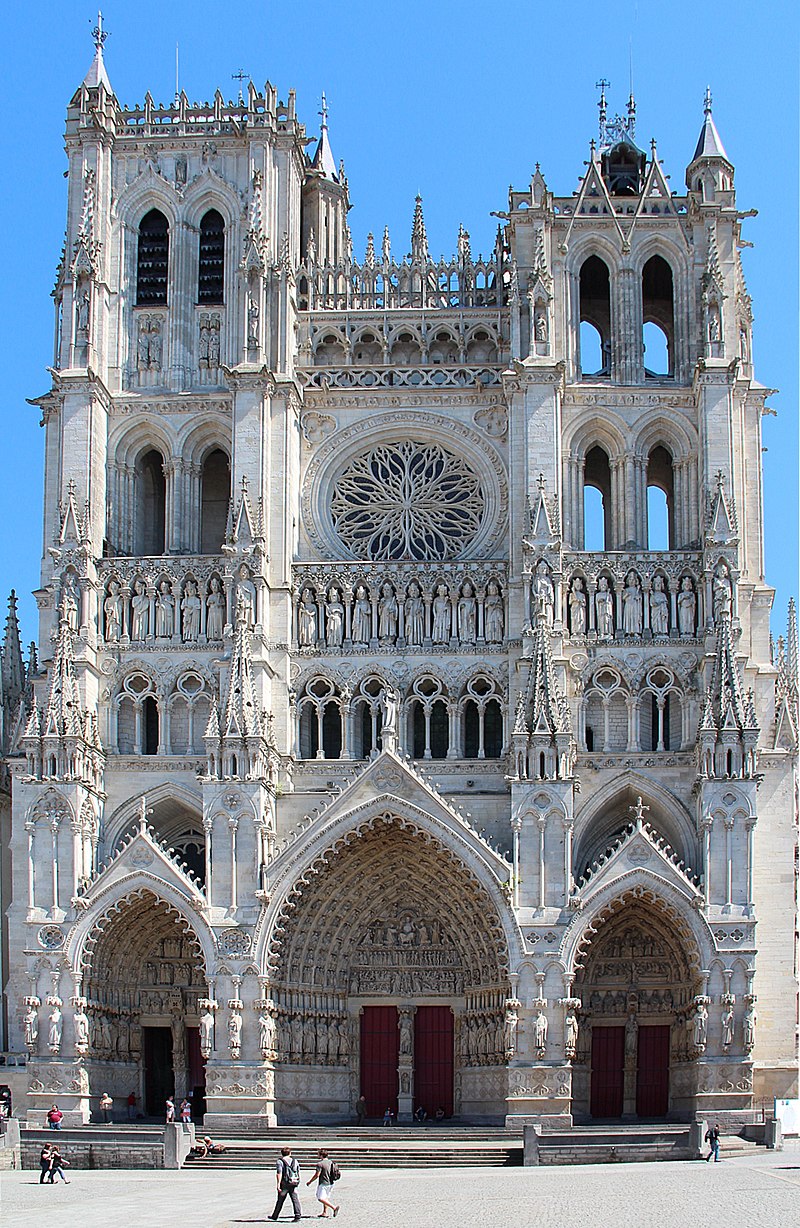 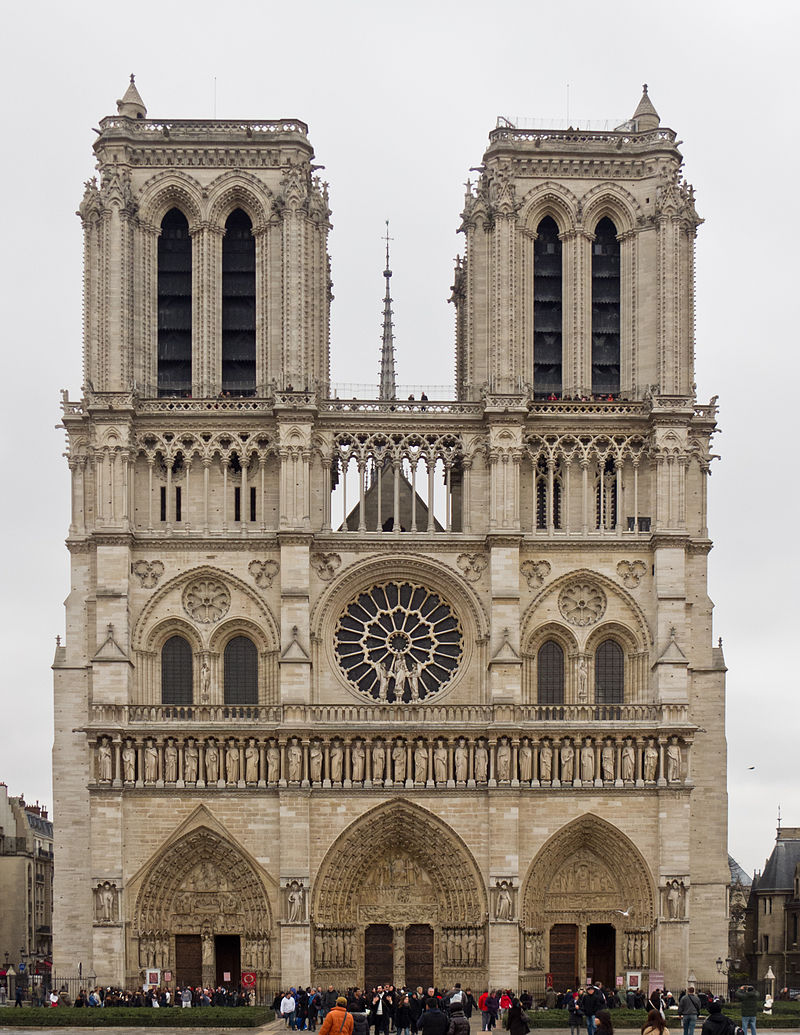 24
Kettenlinien
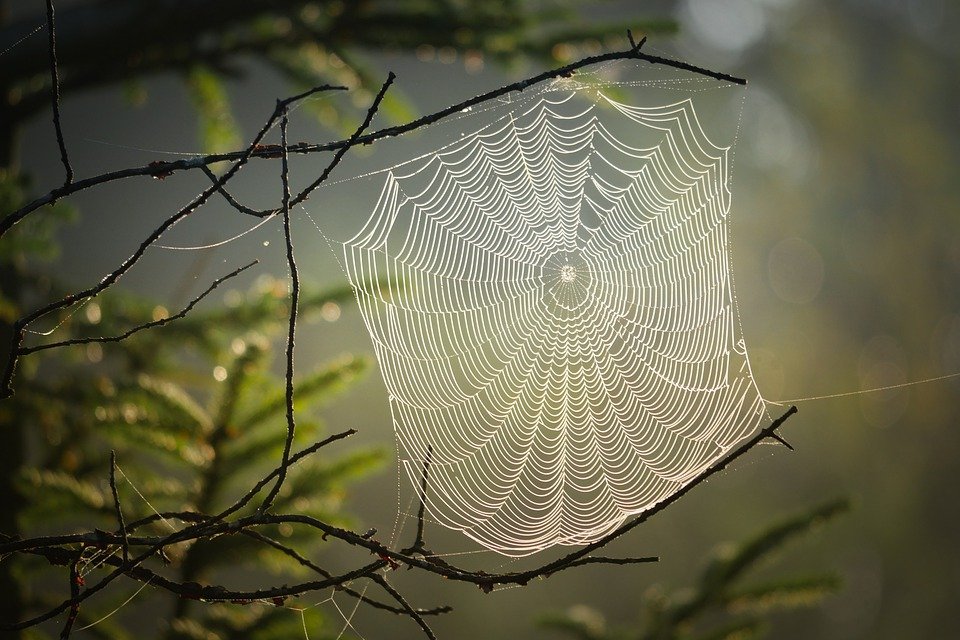 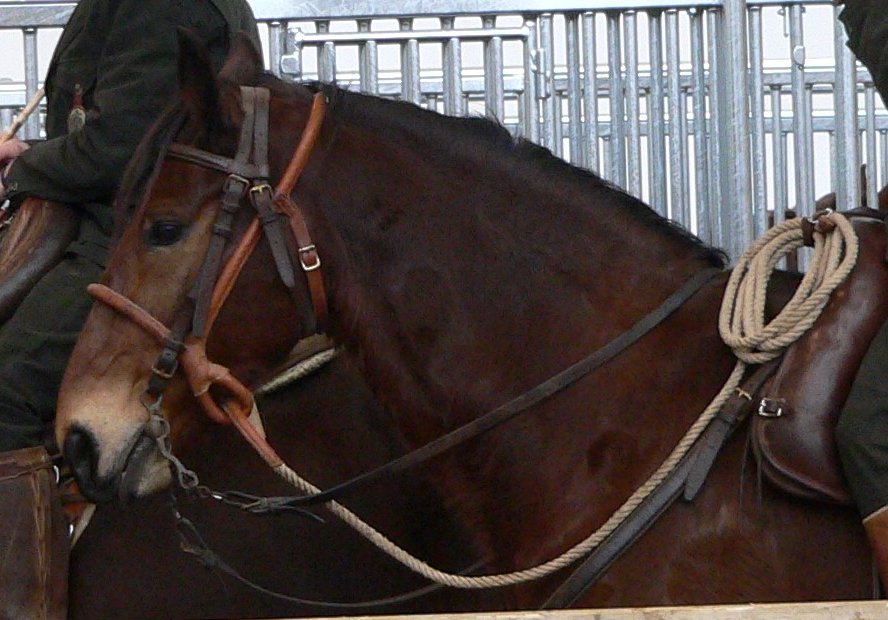 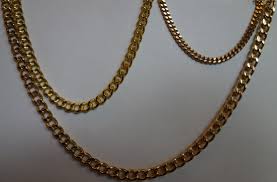 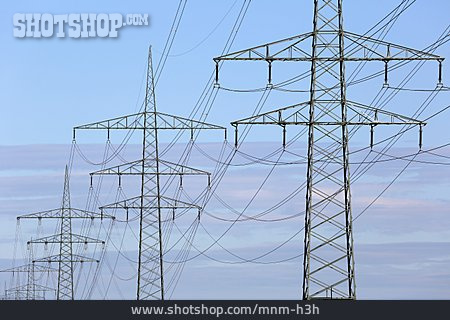 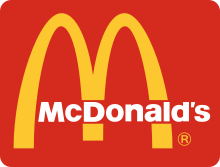 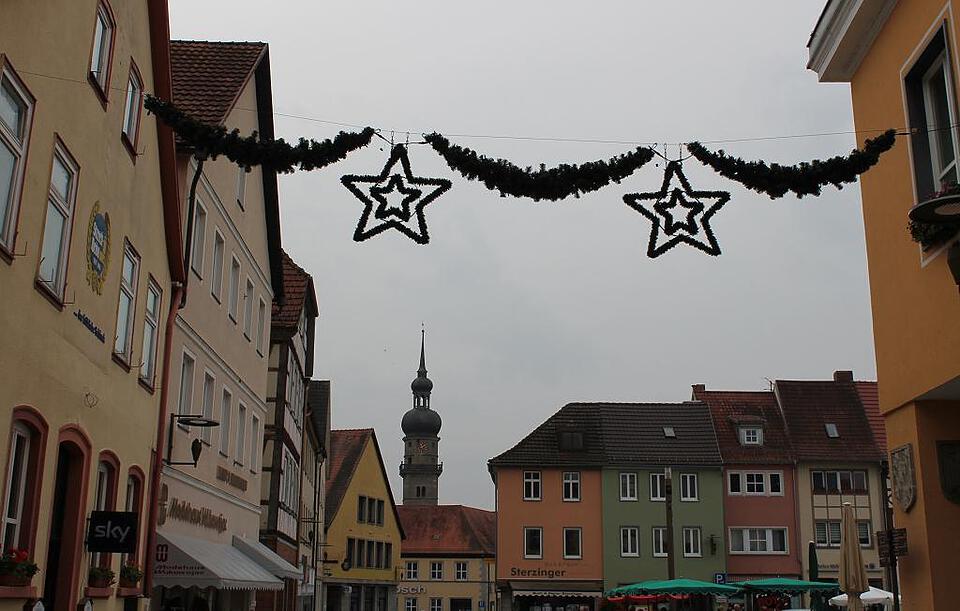 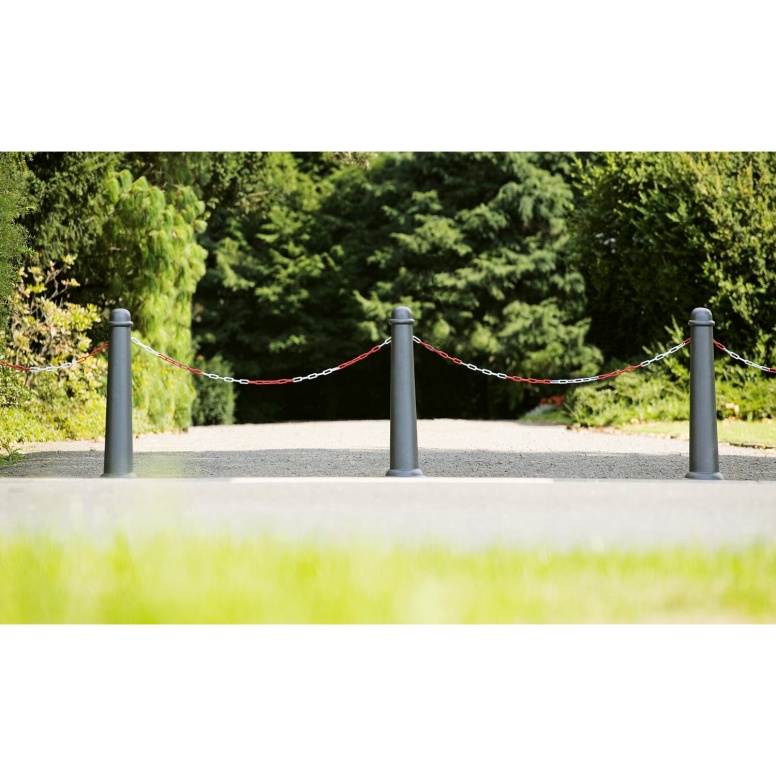 25
Erste Untersuchung der Kettenlinie durch Gallilei: 







Vermutung: Ähnlichkeit von Parabel und Kettenlinie in Form und Inhalt
 Cosinus Hyperbolicus vs. quadratische Funktion
Spannkraft
Schwerkraft
Vorantreibende Kraft
Wurfparabel
Kettenlinie
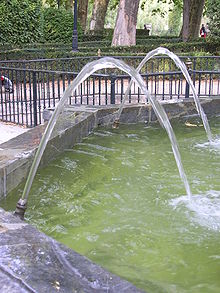 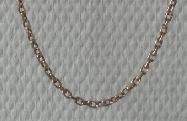 26
Sinus und Cosinus als Seitenverhältnisse eines rechtwinkligen Dreiecks (im Reellen)
Sinus und Cosinus im Komplexen:





Eulersche Identität:
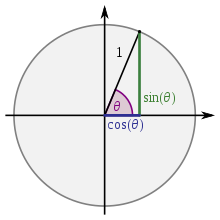 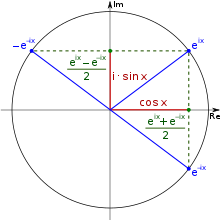 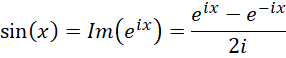 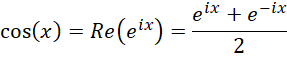 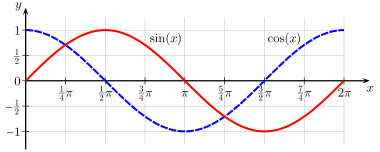 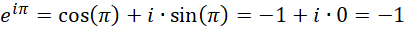 27
Cosinus Hyperbolicus


Sinus Hyperbolicus




Ableitungen:
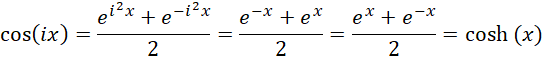 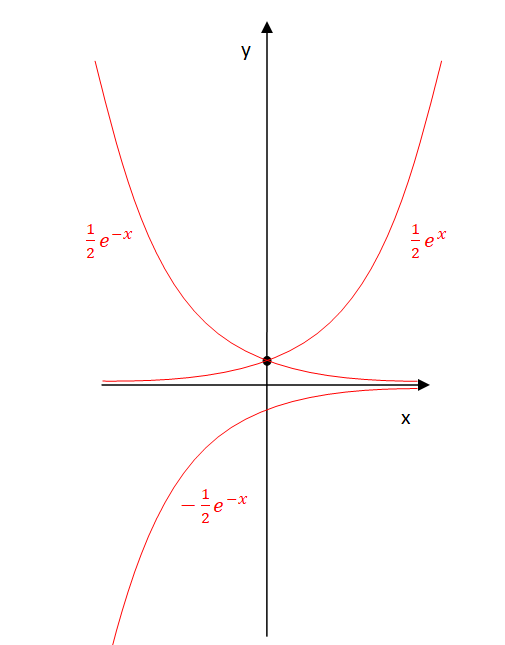 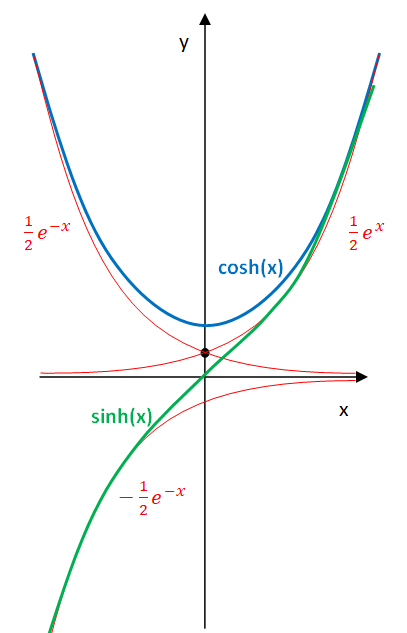 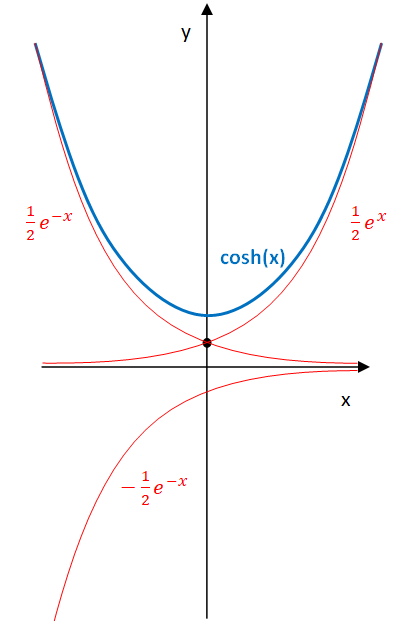 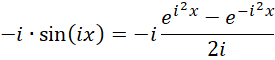 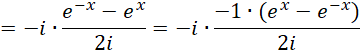 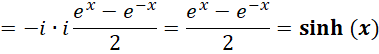 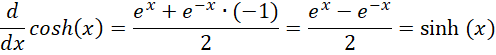 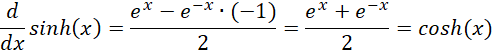 28
1639: Kettenlinie ≠ Parabel (Jungius)
1646: Kettenlinie ≠ Parabel (Huygens) [für Herleitung fehlt kurz zuvor von Leibniz entdeckte Infinitesimalrechnung]

1689: exakte Herleitung der Kettenlinie mit Hilfe physikalischer Gegebenheiten (Leibniz)
 Wettbewerb: Johann Bernoulli, Huygens
Brief an Leibniz
29
Folgende Kräfte wirken auf jeden Punkt des Seils:
Spannkraft T(x) = gesamtwirkende Kraft auf Punkt, tangentiale Richtung
Horizontale Kraft FH(x)
	wird von Aufhängpunkten beeinflusst, ist konstant
	Sei FH(x)=H ≠0
Vertikale Kraft Fv(x)
	wird von Gravitationskraft beeinflusst
30
Vertikale Kraft Fv(x)
L: Länge des Seilstücks von Scheitel bis betrachteter Punkt (x/y)
	L=:  s(x)
μ: Masse je Meter Seil	
g: Erdbeschleunigungsfaktor
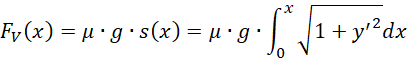 31
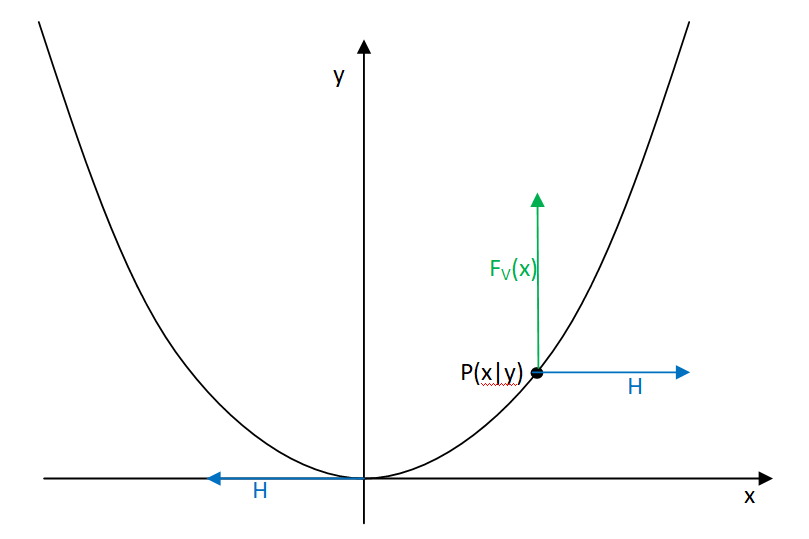 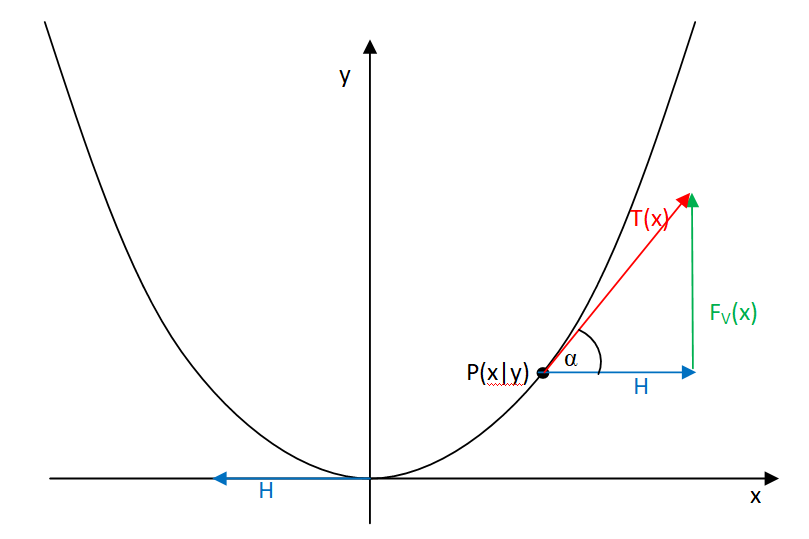 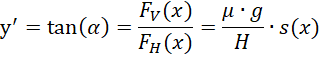 Differenzierung nach x:


Lösung der Differenzialgleichung:


Schöner:
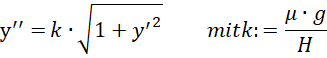 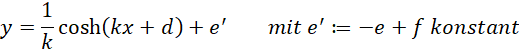 a: „Öffnung“ & Entfernung 
      Scheitelpunkt zum Ursprung
C: Verschiebung y-Richtung
x0: Verschiebung x-Richtung
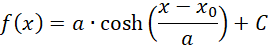 32
Ansatz Lösung über potenzielle Energie:
Potentielle Energie eines Objektes der Masse m in der Höhe h bei Erdbeschleunigung g:           Fpot=mgh
Betrachtung der Summe der potenziellen Energien aller Punkte des Seils
	 Alle Punkte des Seils fallen so weit es ihnen möglich ist (Epot  Ekin)
		 potentielle Energie minimal
33
Kettenlinie ist keine Parabel, da Differenzialgleichung der Kettenlinie nicht durch Parabelgleichung gelöst werden kann
Kettenlinie kann mittels Parabel approximiert werden
Hängende Kette kann so beeinflusst werden, dass sie Parabelform annimmt
Beispiel: Golden Gate Bridge (konstante Linienlast wesentlich größer als Eigengewicht Seil)
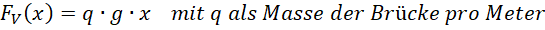 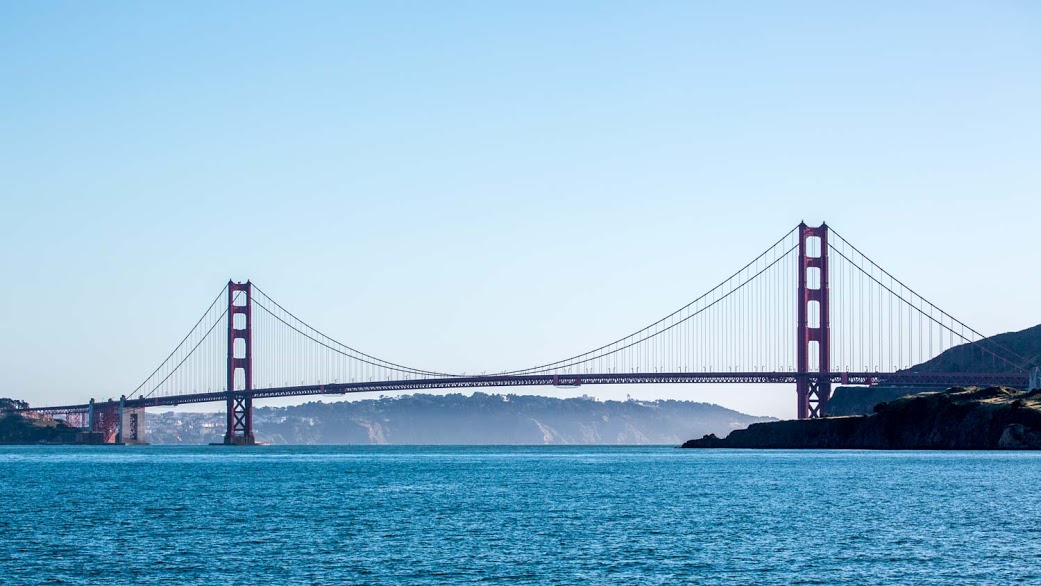 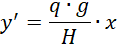 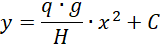 34
Eigenschaften
So wie Kreise und Parabeln sind die Kettenlinien ähnlich
Für P(x1/y): Steigung im Punkt P = Länge s des Kurvenstückes SP = Flächeninhalt unter dem Kurvenstück SP = sinh(x1)
Masse des Seils für Form der Kettenlinie irrelevant, nur Länge und Aufhängpunkte relevant + einzige wirkende Kraft ist Schwerkraft
 selbe Form unter Wasser, auf dem Mond
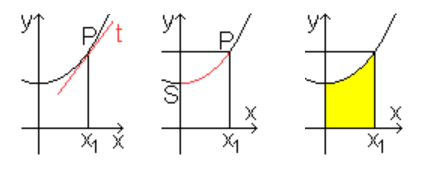 35
Anwendung
Architektur:
	Potentielle Energie minimal
 Bogen in Kettenliniengestalt belastet sich selbst am wenigsten
	 kann höhere Lasten tragen
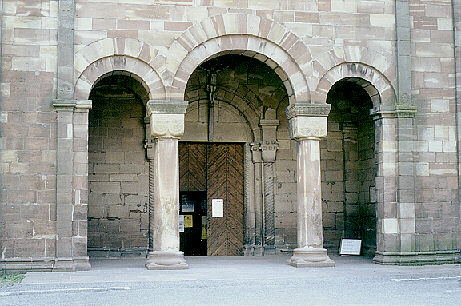 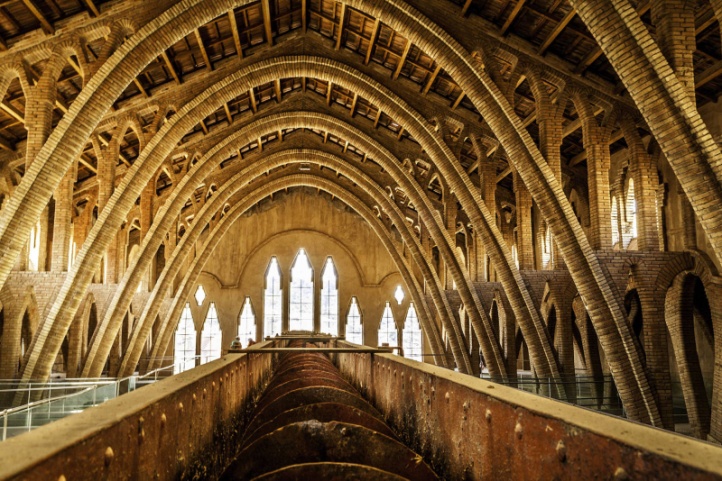 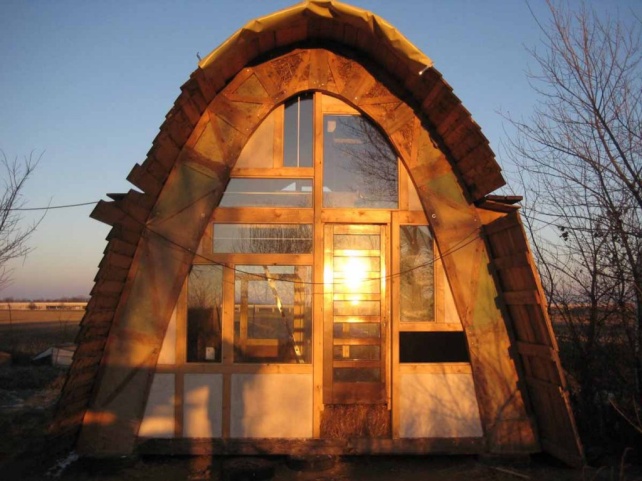 36
Literaturverzeichnis
Winter, H. (1992). Entdeckungen an Zykloiden –oder: Die Zykloide als Wiege der Analysis. Aachen.
Gunther, S. (1887). War die Zykloide bereits im XVI. Jahrhundert bekannt?. Heidelberg.
https://www.youtube.com/watch?v=sskWt3y6ayQ
Hoheisel, S. & Knott, L. (2008). Spezielle Kurven. Heidelberg. Verfügbar unter: https://www.mathi.uni-heidelberg.de/~thaeter/anasem08/02Spezielle%20Kurven_01_11_2008.pdf
Gashi, A. & Franke, C. (2007). Die Kettenlinie. München. Verfügbar unter: https://st5.ning.com/topology/rest/1.0/file/get/2828451410?profile=original
Hajiabadi, M. (2016). Die Kettenlinie. Mainz. Verfügbar unter: https://download.uni-mainz.de/mathematik/Algebraische%20Geometrie/Lehre/Sem-Ausgewaehlte-hoehere-Kurven-WS2016-17/Hajiabadi%20Maikel_Die%20Kettenlinie_090217.pdf
https://de.wikipedia.org/wiki/Zykloide
http://www.mathematische-basteleien.de/spirograph.htm
http://www.mathematische-basteleien.de/kettenlinie.html
https://www.youtube.com/watch?v=1BdO8J0iynY
37
Bildquellen
https://encrypted-tbn0.gstatic.com/images?q=tbn:ANd9GcSLsIrjCYRAroSTir8HpOtR4eCX53YgLzSwYA&usqp=CAU 
https://de.wikipedia.org/wiki/Gotik
https://www.bmbf.de/de/der-gottfried-wilhelm-leibniz-preis-575.html
https://www.futura-sciences.com/sciences/actualites/mathematiques-m44-decouverte-nouveau-plus-grand-nombre-premier-9632/
https://www.alamy.de/portrait-von-blaise-pascal-1623-1662-ein-franzosischer-mathematiker-physiker-erfinder-schriftsteller-und-katholischer-theologe-vom-19-jahrhundert-image186314634.html
https://www.focus.de/wissen/mensch/naturwissenschaften/wichtige_wissenschaftler/serie-wichtige-wissenschaftler-heute-isaac-newton-der-einsame-zweifler-der-die-welt-erklaerte_id_4613409.html
https://www1.wdr.de/radio/wdr5/sendungen/zeitzeichen/descartes-100.html 
http://t3.gstatic.com/images?q=tbn:ANd9GcTsp_nXRIscIXCWx5xAfP7cn_nKNPNe3PvuL5Pnee0fQLmFy0vZO3LUzT0BQROP 
https://de.m.wikipedia.org/wiki/Datei:ETH-BIB-Bernoulli,_Daniel_(1700-1782)-Portrait-Portr_10971.tif_(cropped).jpg 
https://www.mathematik.ch/mathematiker/johann_bernoulli.html 
https://www.v-jaekel.de/epi-h/formenvielfalt-einer-trochoide.html
https://pixabay.com/de/photos/spinnennetz-spinne-web-insekt-4439844/
https://de.wikipedia.org/wiki/Halfter#/media/Datei:Maremmano_Ausschnitt.jpg
https://www.obi.de/weitere-ketten/lux-absperrkette-rot-weiss-5-m/p/2541134
https://www.shotshop.com/stockphoto/mnm-h3h-strommast-stromleitung-hochspannung
https://www.wikiwand.com/de/Kettenlinie_(Mathematik)
https://static1.mainpost.de/storage/image/9/1/7/3/7893719_slider-detail_1q3L_O_Jec1fo.jpg
http://www.onlinekuhn.com/archives/2012
https://coconut-sports.de/wp-content/uploads/2017/03/ounaskievari-rentier-farm-rentierschlitten-fahren-finnland-lappland-11.jpg
https://travelpello.fi/de/winterbilder-lappland-finnland-polarkreis/weihnachtsmann-rentierschlittenfahrt-ritavaara-pello-lappland-finnland/
https://upload.wikimedia.org/wikipedia/commons/thumb/4/4b/McDonald%27s_logo.svg/220px-McDonald%27s_logo.svg.png
https://de.wikipedia.org/wiki/Wurfparabel 
https://www.getyourguide.de/discovery/golden-gate-bridge-l3624/?utm_force=0
https://www.zum.de/Faecher/G/BW/Landeskunde/rhein/elsass/romanik/marmoutier/index.htm
https://katalonien-tourismus.de/katalonien-bietet/kultur-und-erbe/el-pinell-de-brai-eine-kathedrale-fuer-den-wein-der-terra-alta
https://www.stroh2gether.at/wp-content/uploads/2015/07/Kettenlinienhaus-1024x768.jpg
38
Vielen Dank für eure Aufmerksamkeit
und
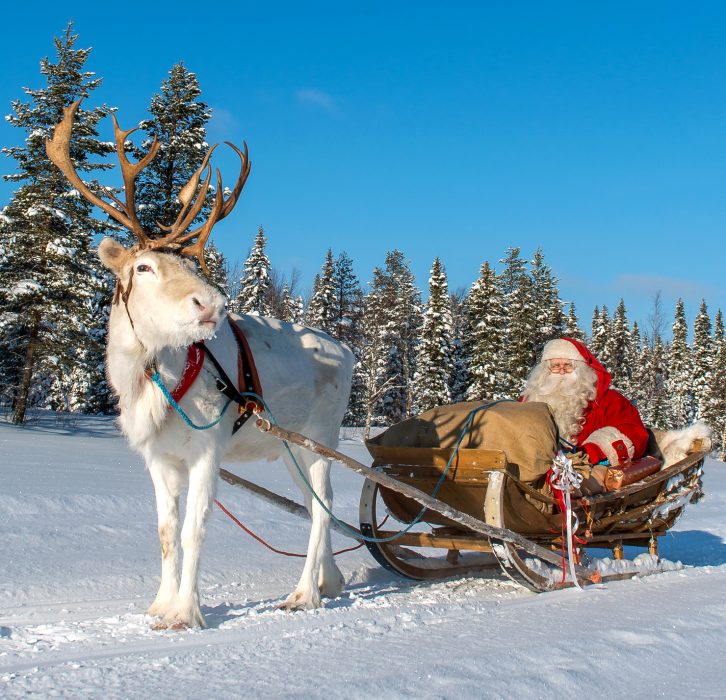 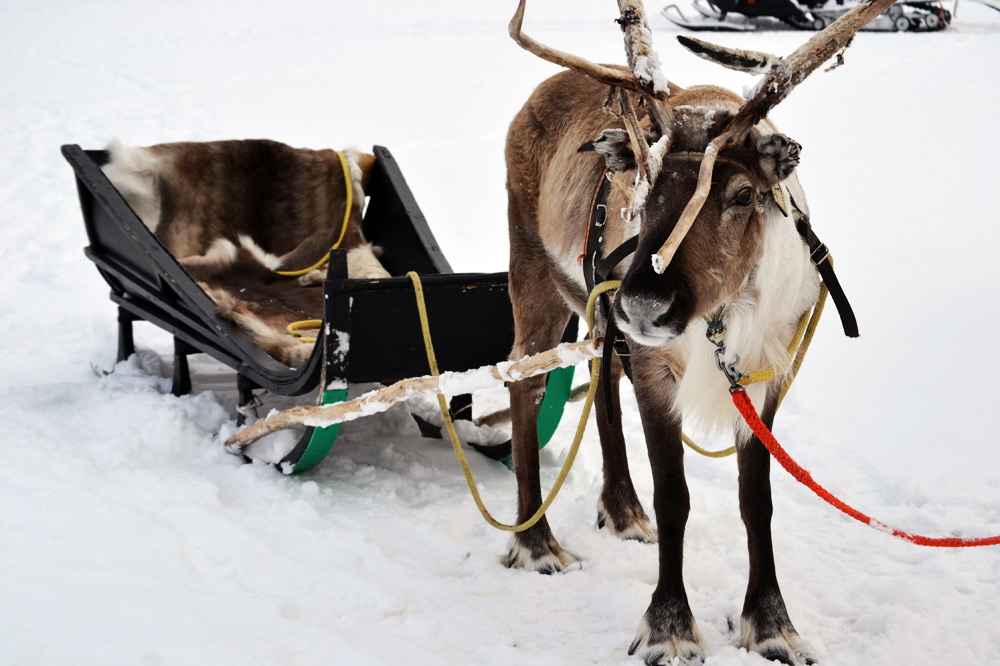 Frohe Weihnachten
39